শুভেচ্ছা
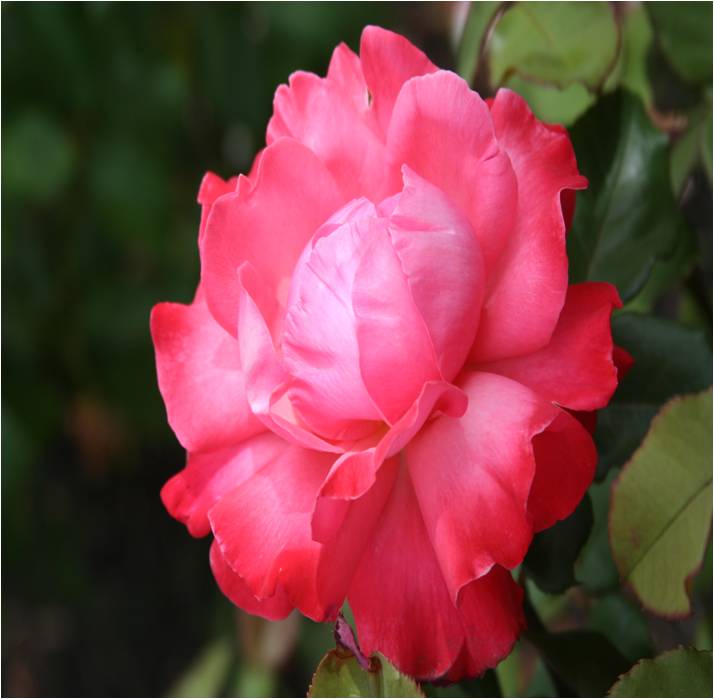 শিক্ষক পরিচিতিঃ 
      বীরোজিৎ কুমার মন্ডল
      সহকারি প্রধান শিক্ষক, 
 বুড়িরডাঙ্গা মাধ্যমিক বিদ্যালয়,
       মংলা, বাগেরহাট।
পাঠ পরিচিতি
শ্রেণিঃ সপ্তম
বিষয়ঃ বিজ্ঞান
সময়ঃ ৪৫ মিনিট
পূর্বজ্ঞান যাচাই

নিচের চিত্রগুলো লক্ষ কর
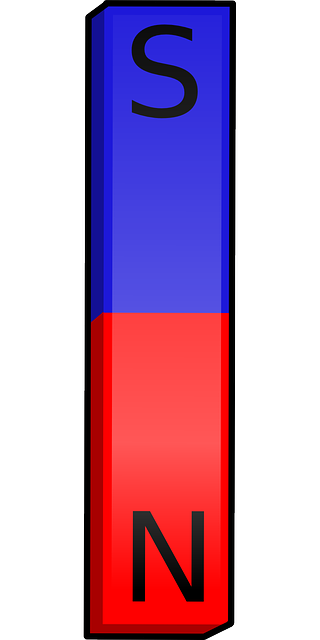 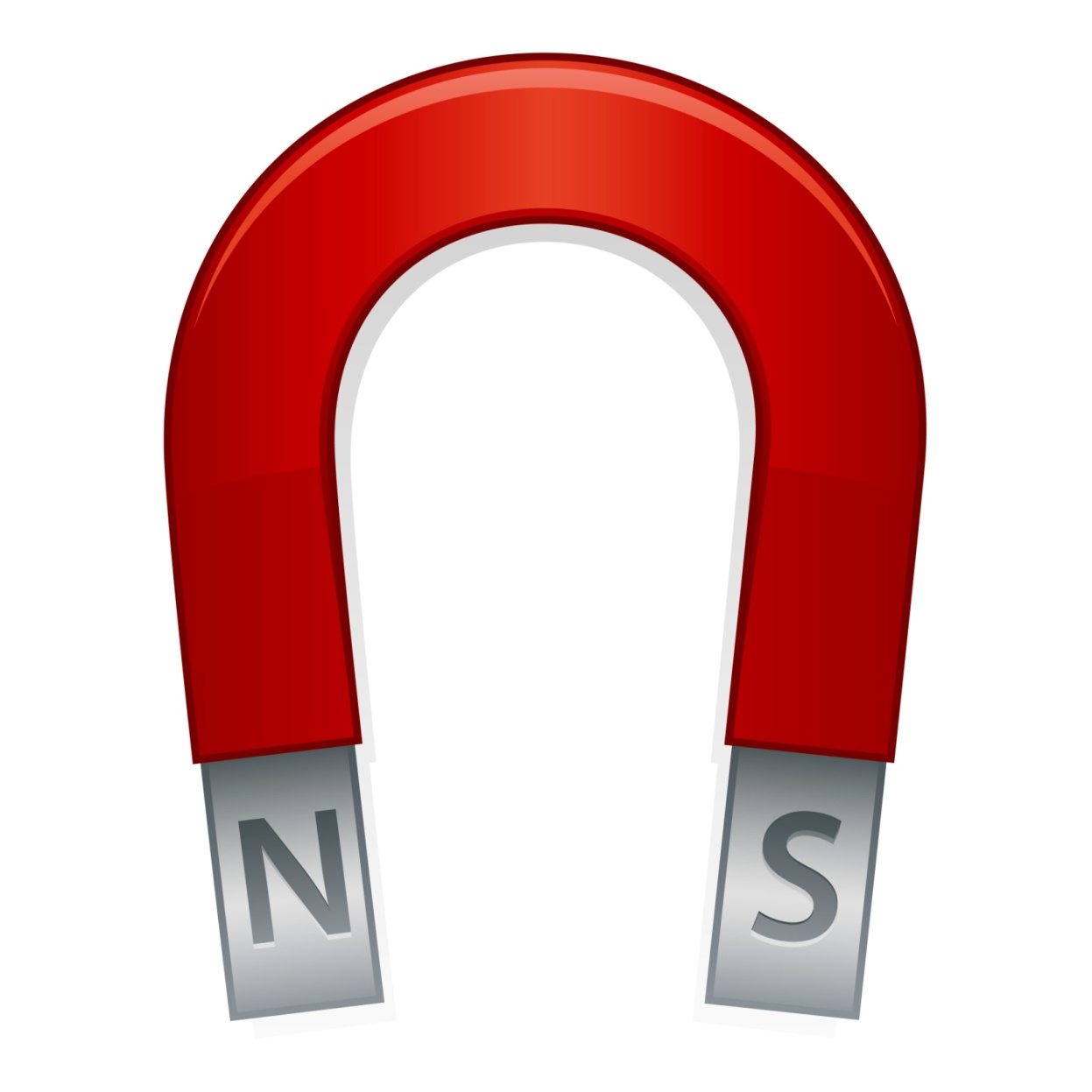 পাঠ ঘোষণা

চুম্বক পদার্থ
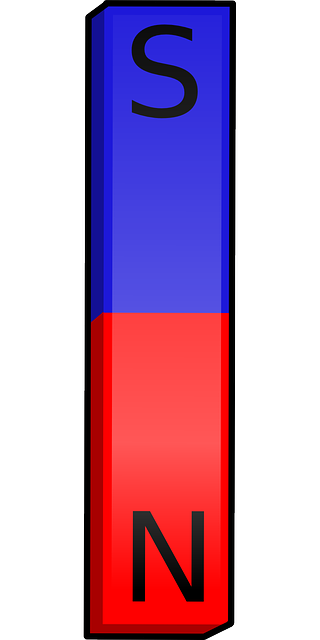 একক কাজ
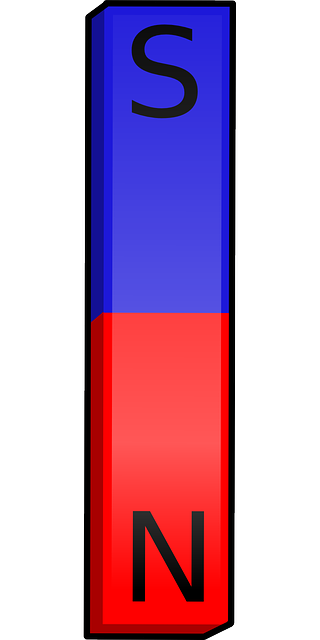 দলীয় কাজ
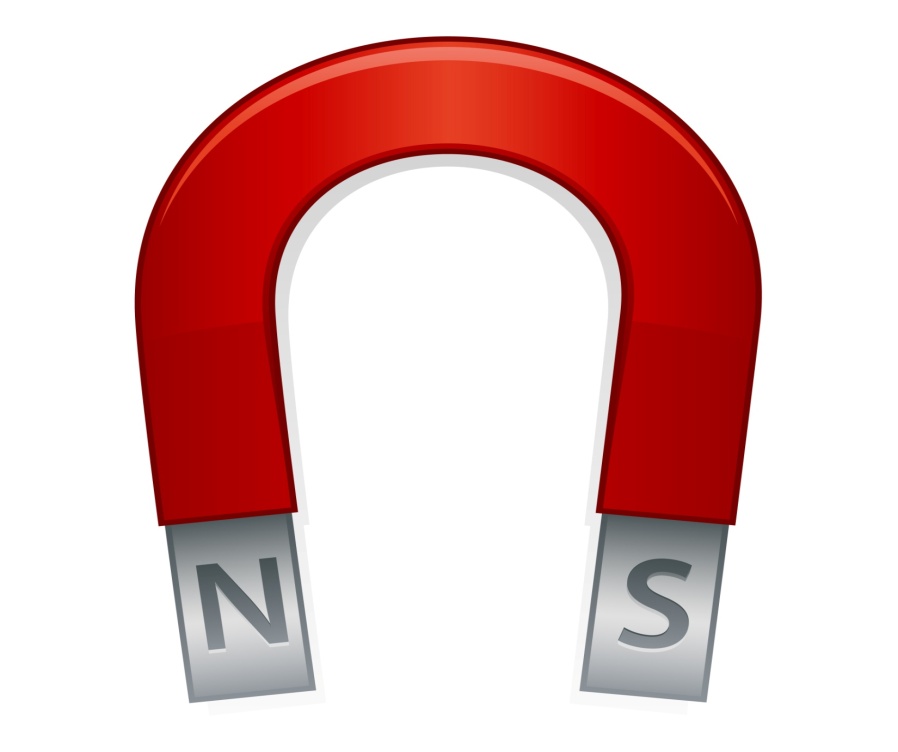 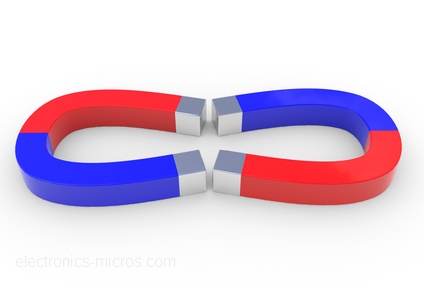 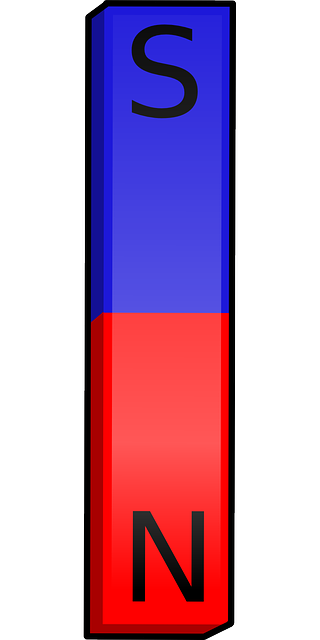 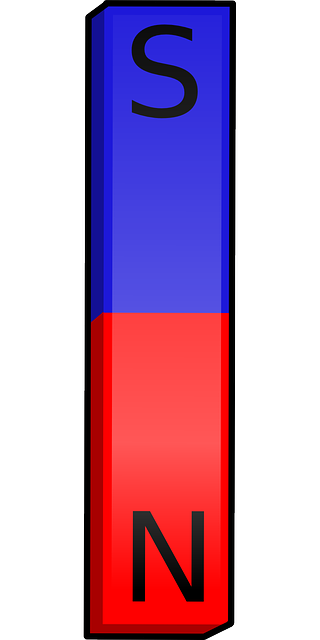 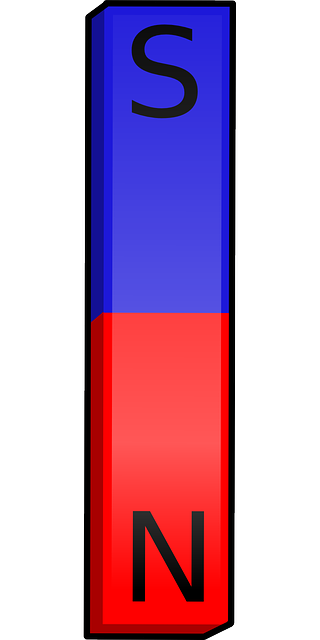 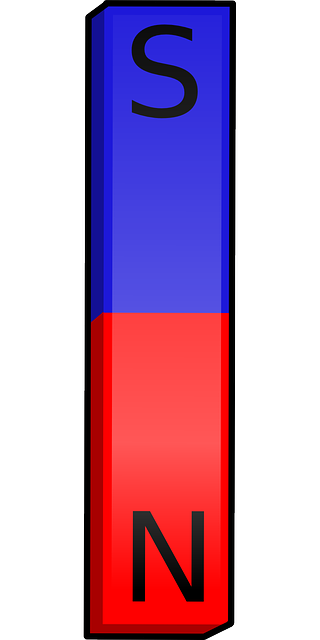 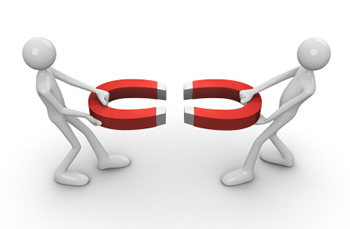 দলীয় কাজের শেষে সকলের মতামত একত্র করে তা দলনেতার মাধ্যমে উপেস্থাপন করবে
মূল্যায়ন

১*চুম্বক কাকে বলে?
২*চুম্বকের আকর্ষন ধর্ম কয়টি ও কি কি?
৩*একটি দন্ড চুম্বক একে রঙ করে উহার প্রান্তদয় চিহ্নিত কর।
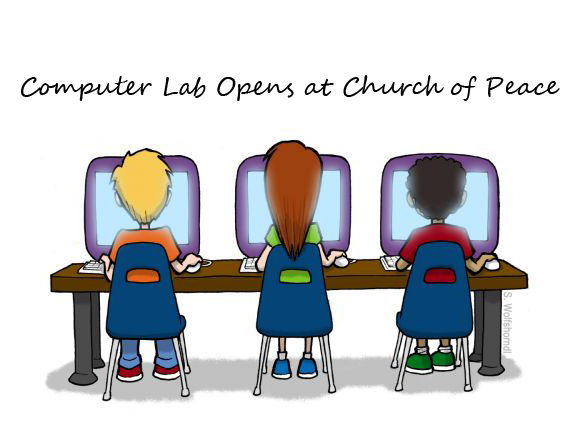 বাড়ির কাজ

একটি দন্ড চুম্বক একে রঙ করে উহার প্রান্তদয় চিহ্নিত কর
ধন্যবাদ